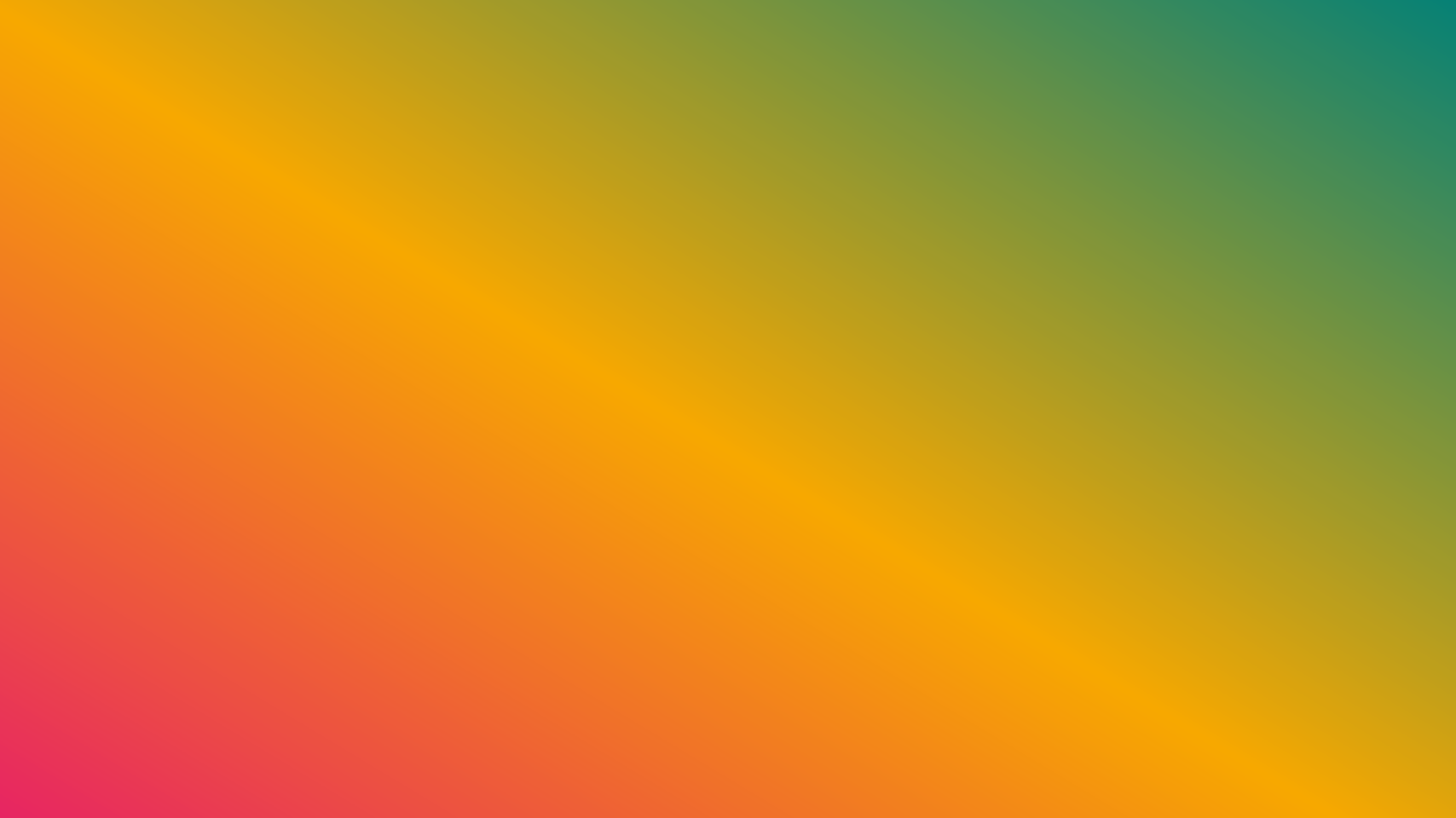 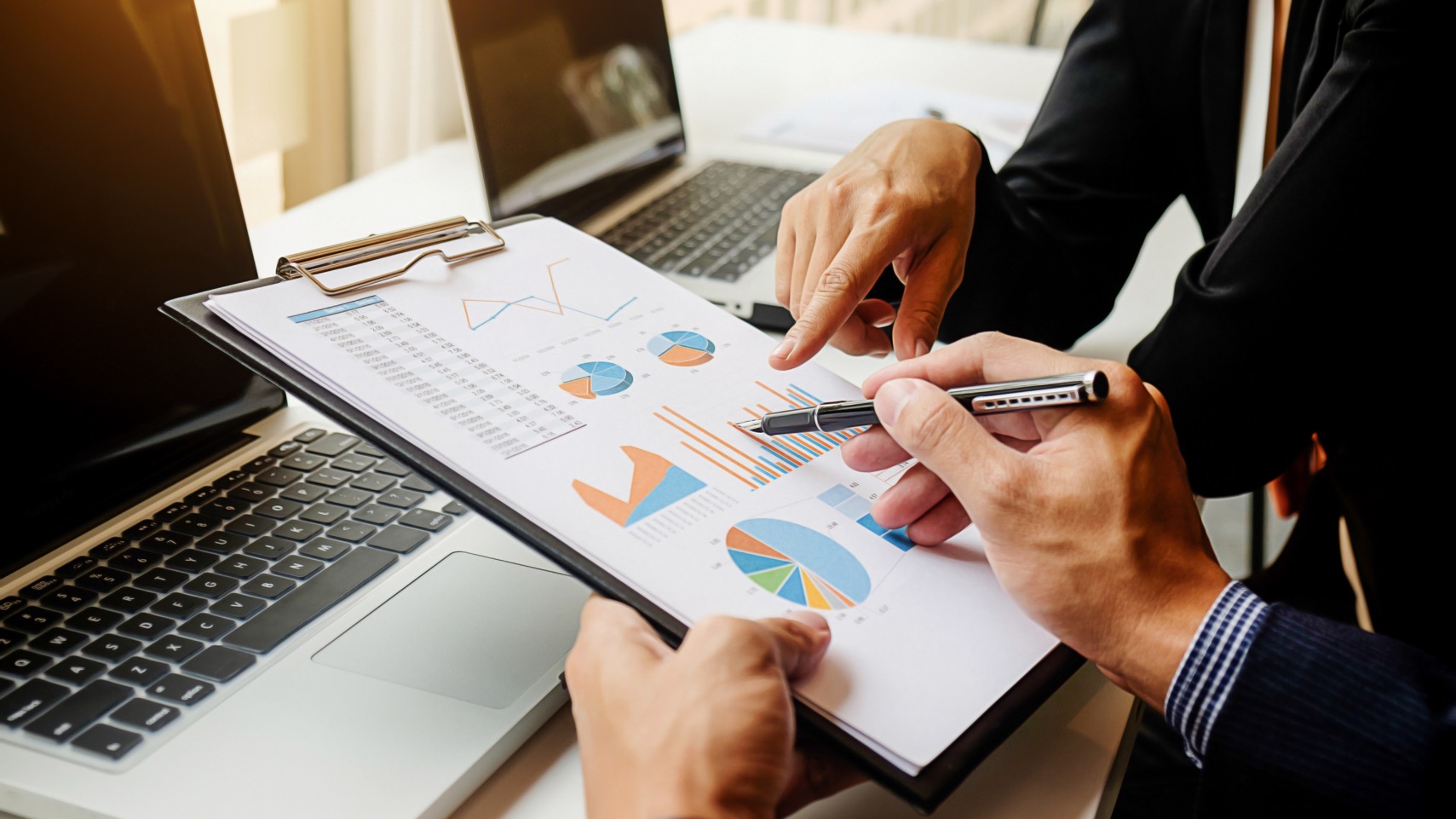 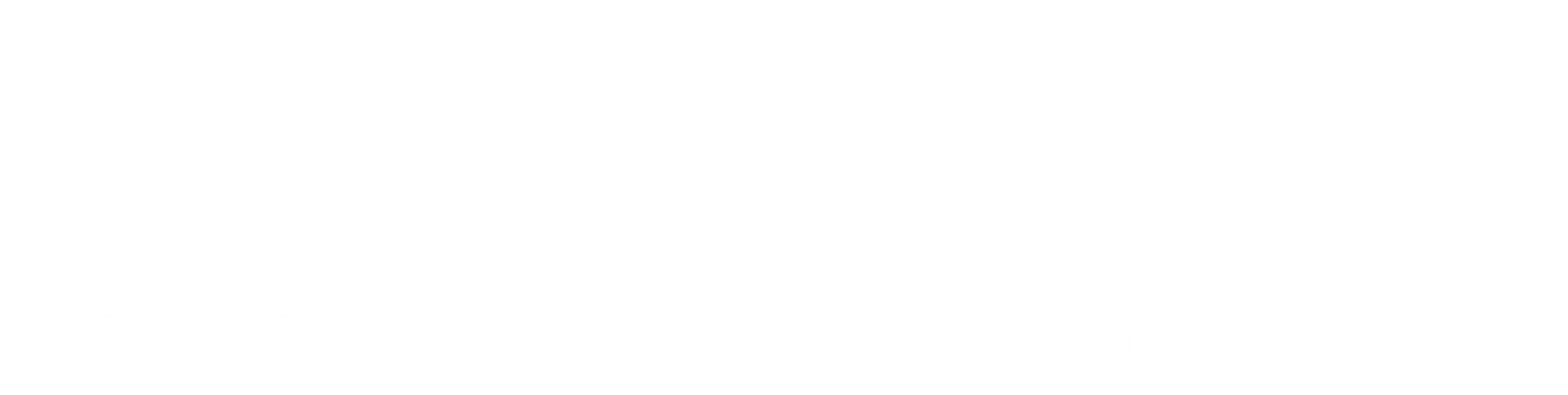 Powered by DSP & DMP PLATFORM
CAUDI IS USED BY AGENCIES…
All largest agency groups use CAUDI in our core regions

Almost all agency groups have internally grown products, but use CAUDI because of local data, local presence and support
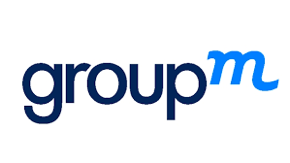 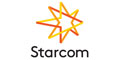 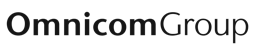 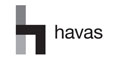 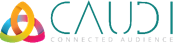 …AND MORE THAN 500 CLIENTS
We maintain direct relationship with key clients to ensure effective and lasting end-to-end relationship
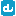 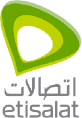 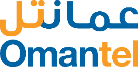 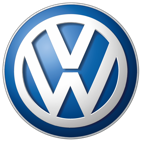 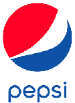 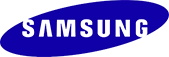 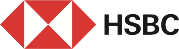 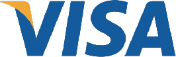 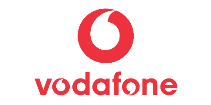 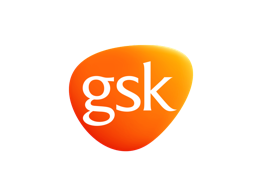 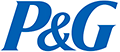 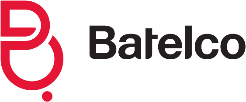 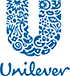 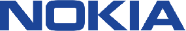 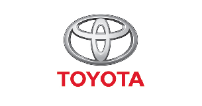 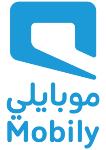 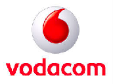 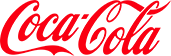 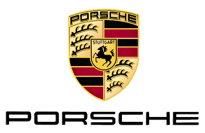 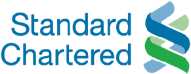 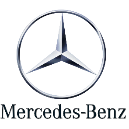 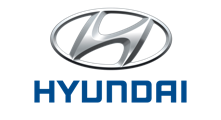 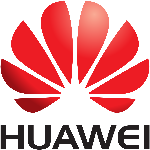 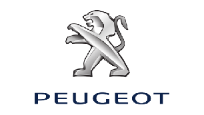 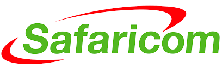 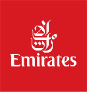 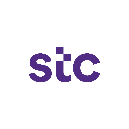 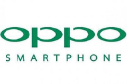 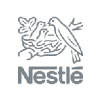 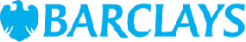 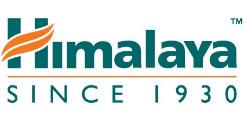 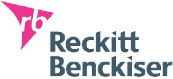 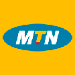 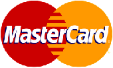 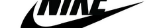 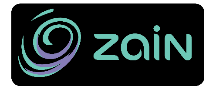 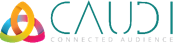 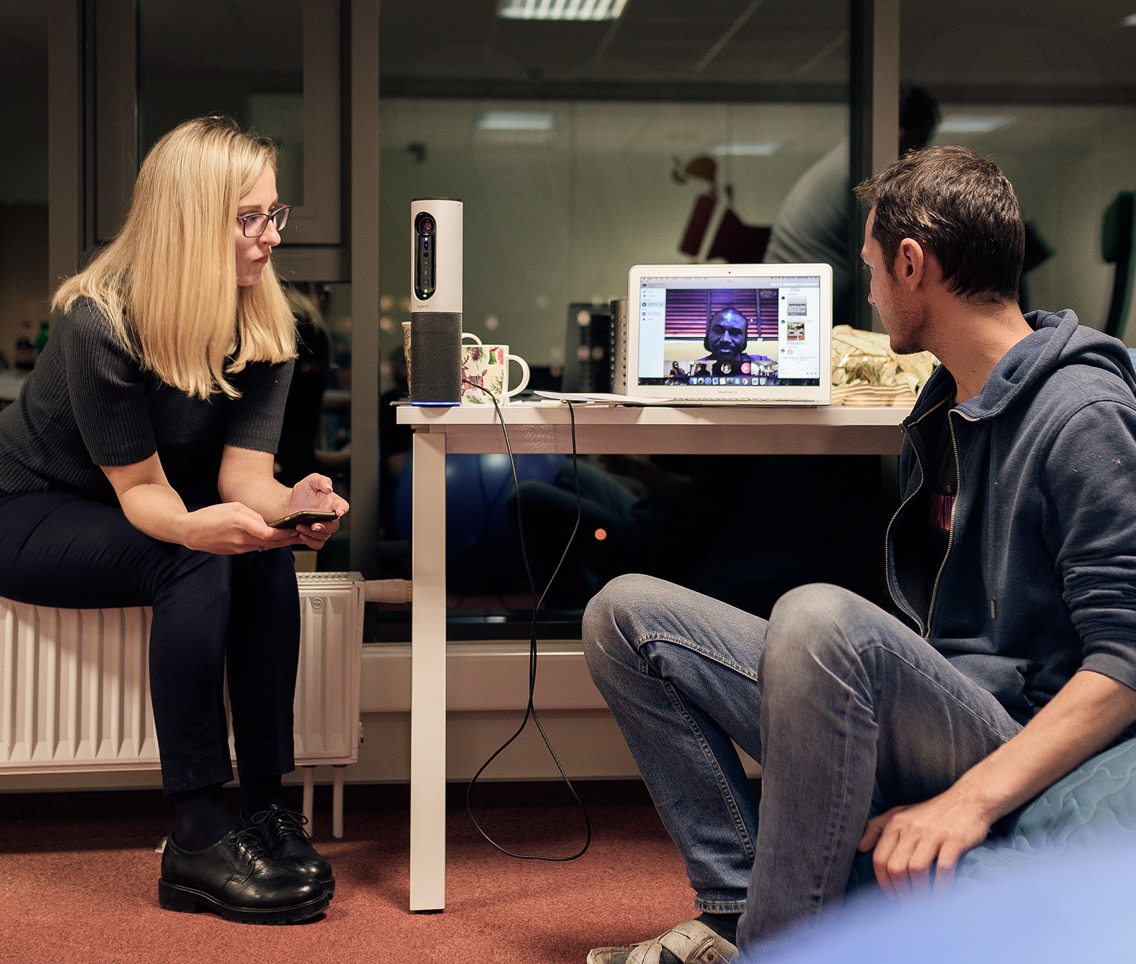 CAUDI SOLUTIONS
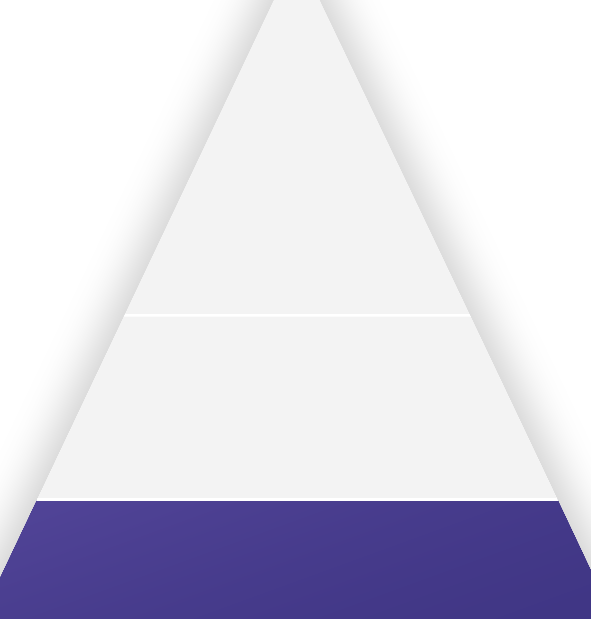 50+ EXCHANGES
PMP
SSP
CAUDI SOLUTIONS STACK
CREATIVES
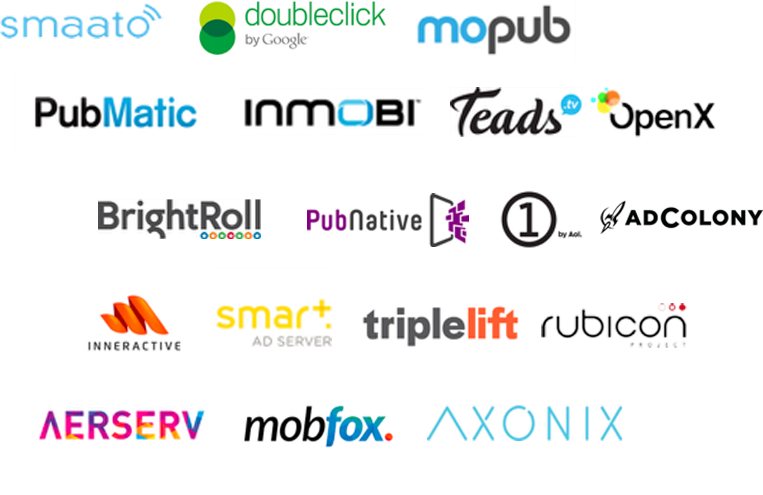 DATA
SUPPLY
40 exchange sources
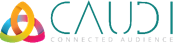 DATA CONSUMPTION
LOCATION TAGS
LEARNING TAGS
FIRST PARTY DATA
DEVICES
LOCATON
TRAVEL STATUS
TELECOM DATA
BROWSING BEHAVIOUR
EXTERNAL DATA
CAUDI SOLUTIONS STACK
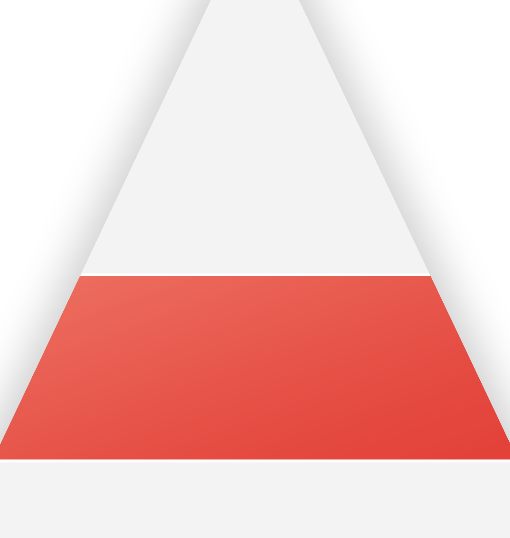 CREATIVES
DATA
SUPPLY
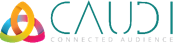 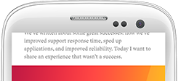 40+ EXCHANGES
CUSTOM ADS
DYNAMIC ADS
DMP LINK
CLICK TO ACTION
CAUDI SOLUTIONS STACK
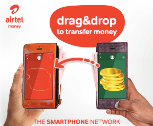 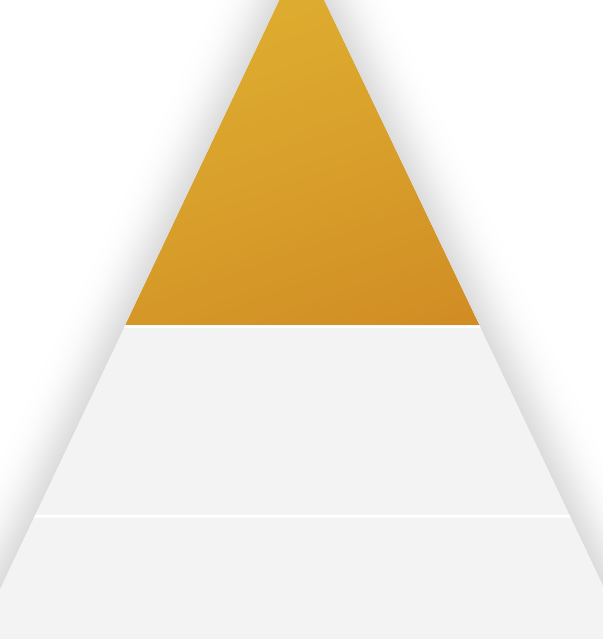 CREATIVES
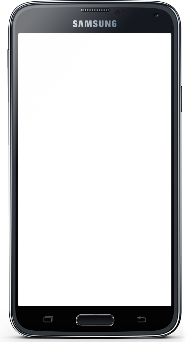 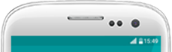 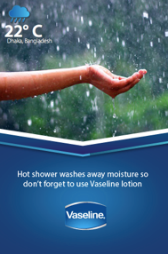 DATA
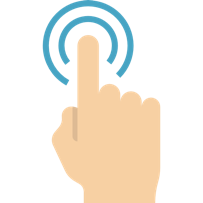 SUPPLY
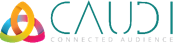 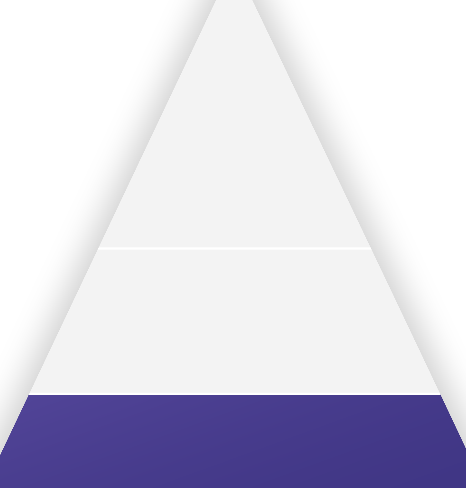 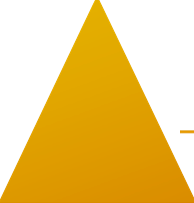 CAUDI SOLUTIONS STACK
REPORTING DASHBOARD allows to monitor real time performance of the campaigns on DSP, PMP and Single-view platforms and get comparative data and insights.
ALL DISPLAY TYPES are available from static, native ads to video and rich media solutions.
CREATIVES
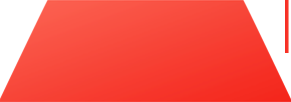 DATA
TELCOS MARKET DASHBOARD is real time visualised data on the telcos market trends like market share by operator, data usage and multi-SIM users, migrations, 2G/3G/4G usage, etc.
HTML5 DEVELOPMENT is provided by Eskimi experienced dev team to implement animated and interactive ads based on any creative idea.
SUPPLY
Mini DMP is the platform for storing and profiling brand audience data based on demographics, location, interests, behaviour patterns.
DSP platform with the network of top local publishers and +200 other local and international sites and apps visited by locals.
SINGLE-VIEW platform to run Facebook, Youtube, GDN, Google Search campaigns from one single place.
PMP platform for exclusive deals and placements on top publishers through private marketplace.
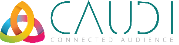 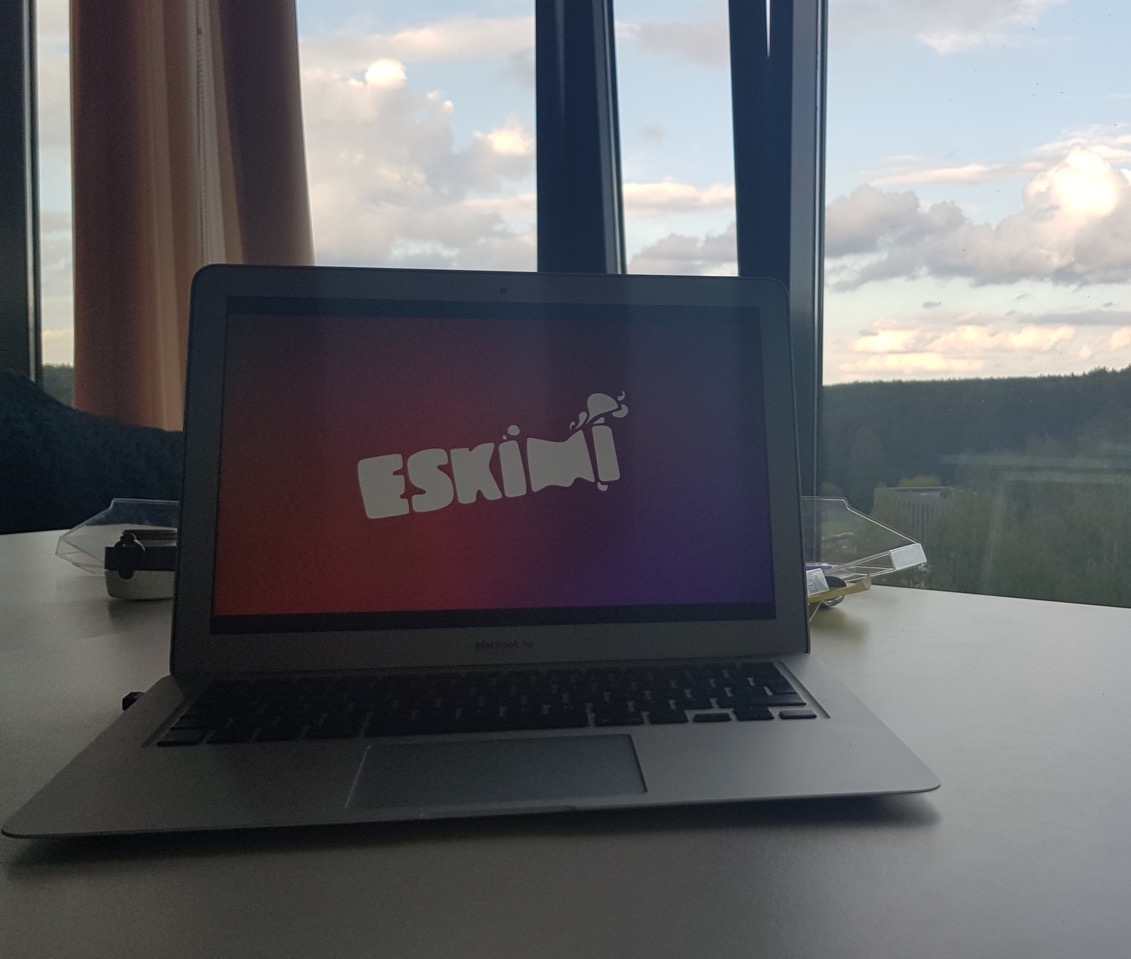 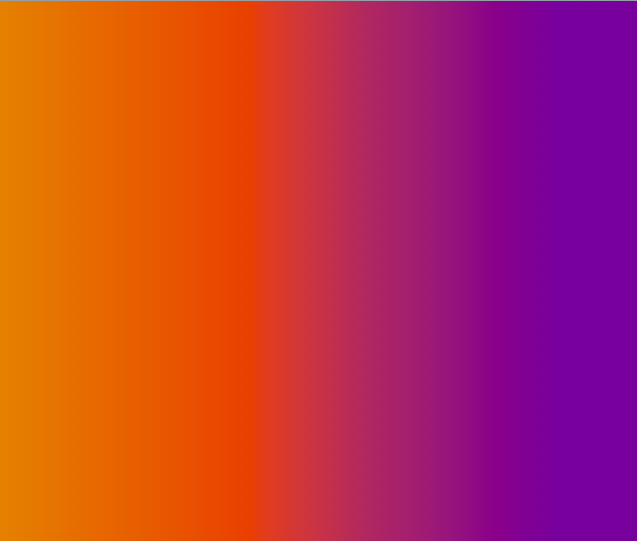 SUPPLY
KEY METRICS
REACH
ENGAGEMENT
INVENTORY
DATA
1B+
100s
150B+
2.2M+
PROFILED USERS
DATA STORIES
IMPRESSIONS
APPS & SITES
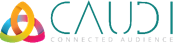 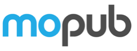 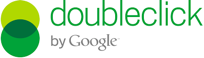 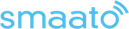 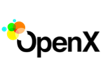 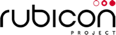 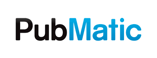 WHY CAUDI HAS HIGHEST REACH
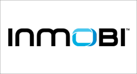 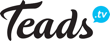 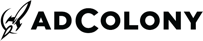 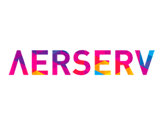 50+ supply
sources
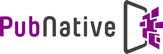 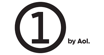 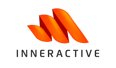 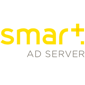 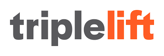 1. WIDE PROGRAMMATIC NETWORK
2. API INTEGRATION WITH OTHER PLATFORMS
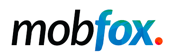 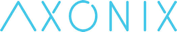 can be a single view platform for 
all media buying
More websites and apps on the network (google is part of our inventory)
…
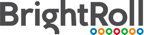 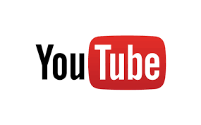 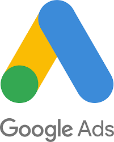 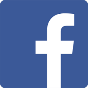 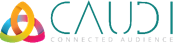 TARGETING OPTIONS
PLACEMENT
DEMOGRAPHICS
TECH
BEHAVIOURAL
BROWSER
OS
OPERATOR
3G/4G/WiFi
DEVICE BRAND & MODEL
PRICE RANGES 
…
INTERESTS
LANGUAGE
RETARGETING
USERS LISTS
VISITED SITES&APPS
VISITED LOCATIONS
GEOFENCE
SOCIOECONOMIC CLASS
EXCHANGE
APPS OR SITES
POSITION
TIME
…
AGE
GENDER
LOCATION
HYPER-LOCATION
…
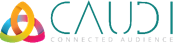 Target audience unique points
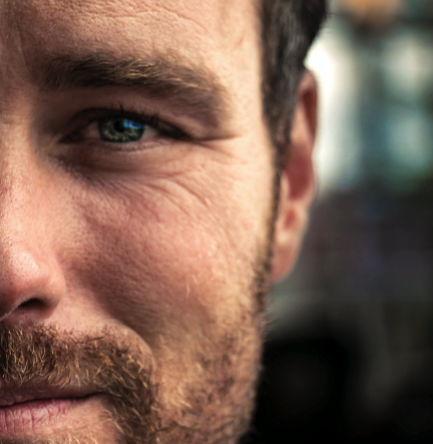 UAE
Traveling
BUSINESS STARTUP
Business Type
B2B
Interests
Investment
Business Investor
Business
News
Technology
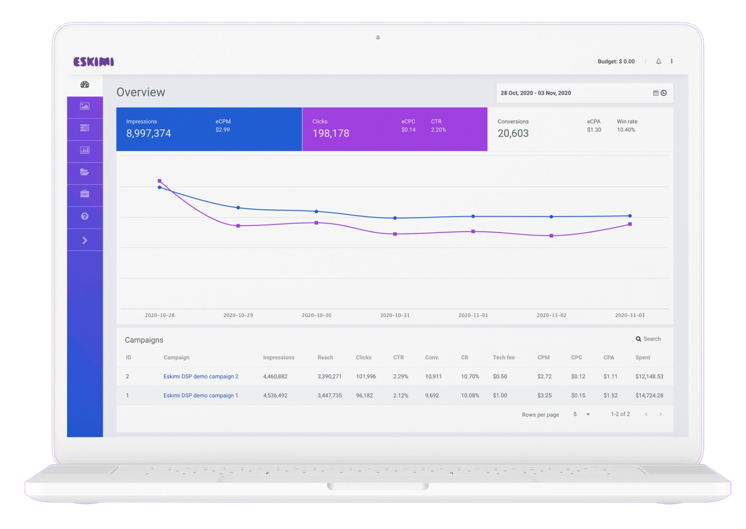 INTEREST TARGETING
People are targeted based on their interests. 
Caudi collects first party data from users’ browsing activities.
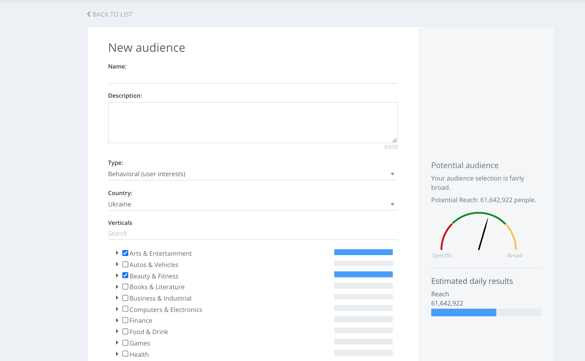 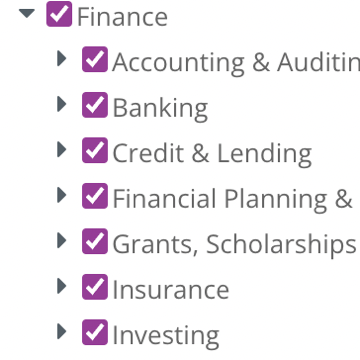 Reach Your Right Audience
Behavioral Targeting
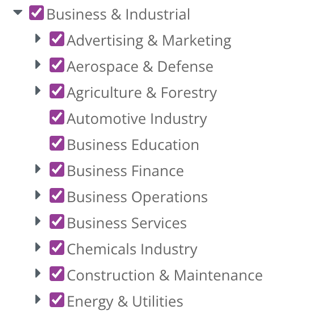 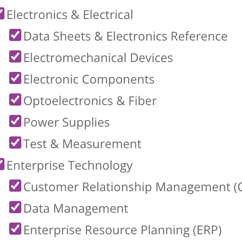 Finance interests
Business interests
Tech interests
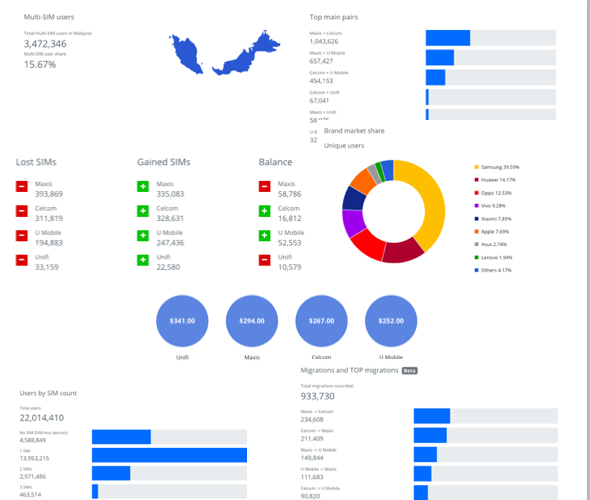 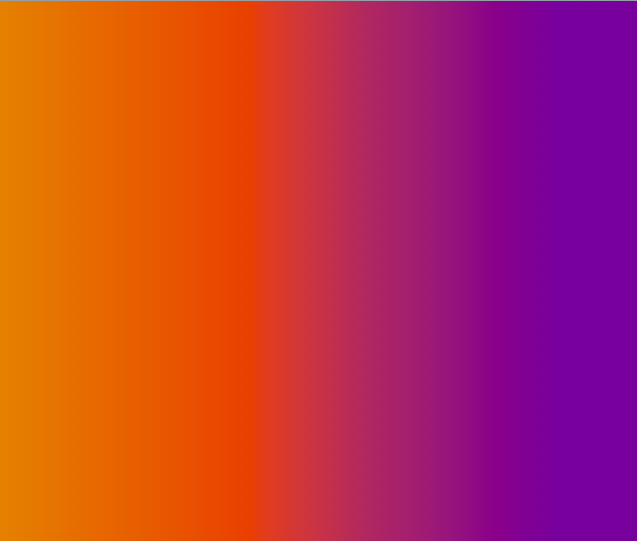 DATA
DMP
WHAT DATA WE COLLECT
TRAVEL STATUS
CONTENT USED
ISP USED
LOCATION TAGS
DEVICE
SOCIO_ECONOMIC CLASS
MULTI-SIM’S
DATA CONSUMPTION
SITE VISITS
SOURCES: PUBLISHER DATA, EXTERNAL PROVIDERS, BANNER TAGS, LEARNING TAGS
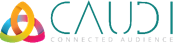 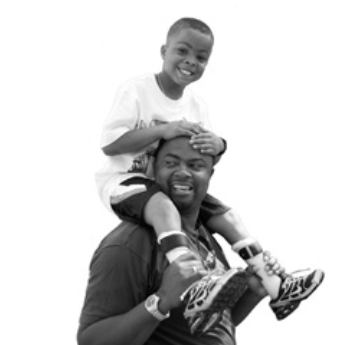 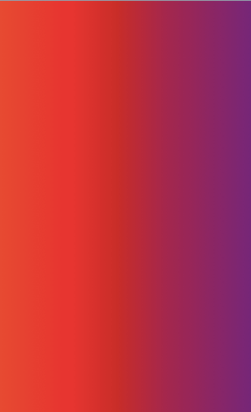 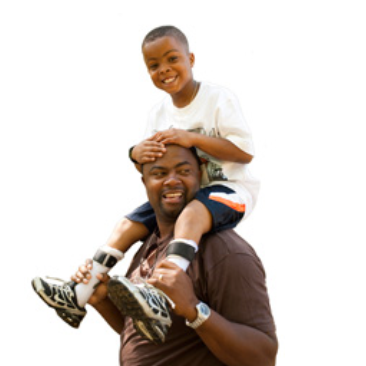 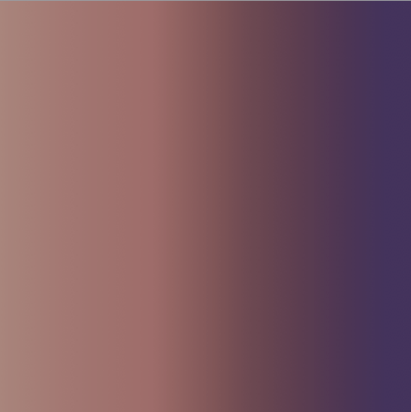 DATA STORIES
A set of business rules to create audience segment based on factual data and not predictive algorithms.Create relevant data stories for largest demand brands to pitch the upper-funnel story.
Our data points
Usual data points
PARENT
MALE
LIVES IN ZAMBIA
INTERESTED IN HEALTH
AGE 29-34
RECENTLY VISITED HOSPITAL
MULTI-SIM
SPORTS FAN
HIGH DATA CONS.
$650 DEVICE
TRAVELS
USES MTN
HAS A CAR
LIVES IN KABWATA
FIBER AT HOME
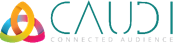 ENTERTAINMENT
TRAVELING
AUTOMOTIVE
COMPUTER & ELECTRONICS
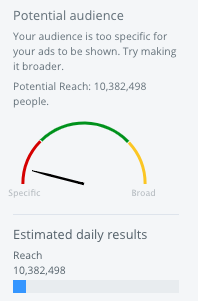 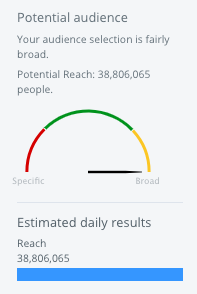 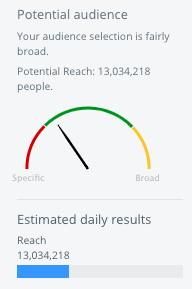 INTERESTS TARGETING
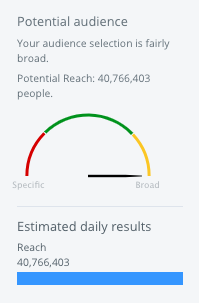 People are targeted based on their interests. Our DMP collects first party data from users browsing activities.
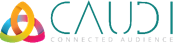 LANGUAGE
TARGETING
Language targeting allows you to choose the language of the potential customers you'd like to reach. We'll show your ads to customers who uses devices or visit sites and apps in that same language.
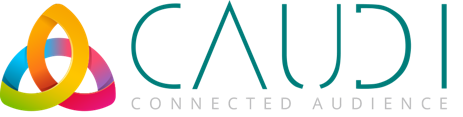 AGENDA
Language Targeting & data
Quality sites & apps
Key Metrics and Device IDs
GROW
Campaign strategy
Creative strategy
&
Latest market data
Unique solutions
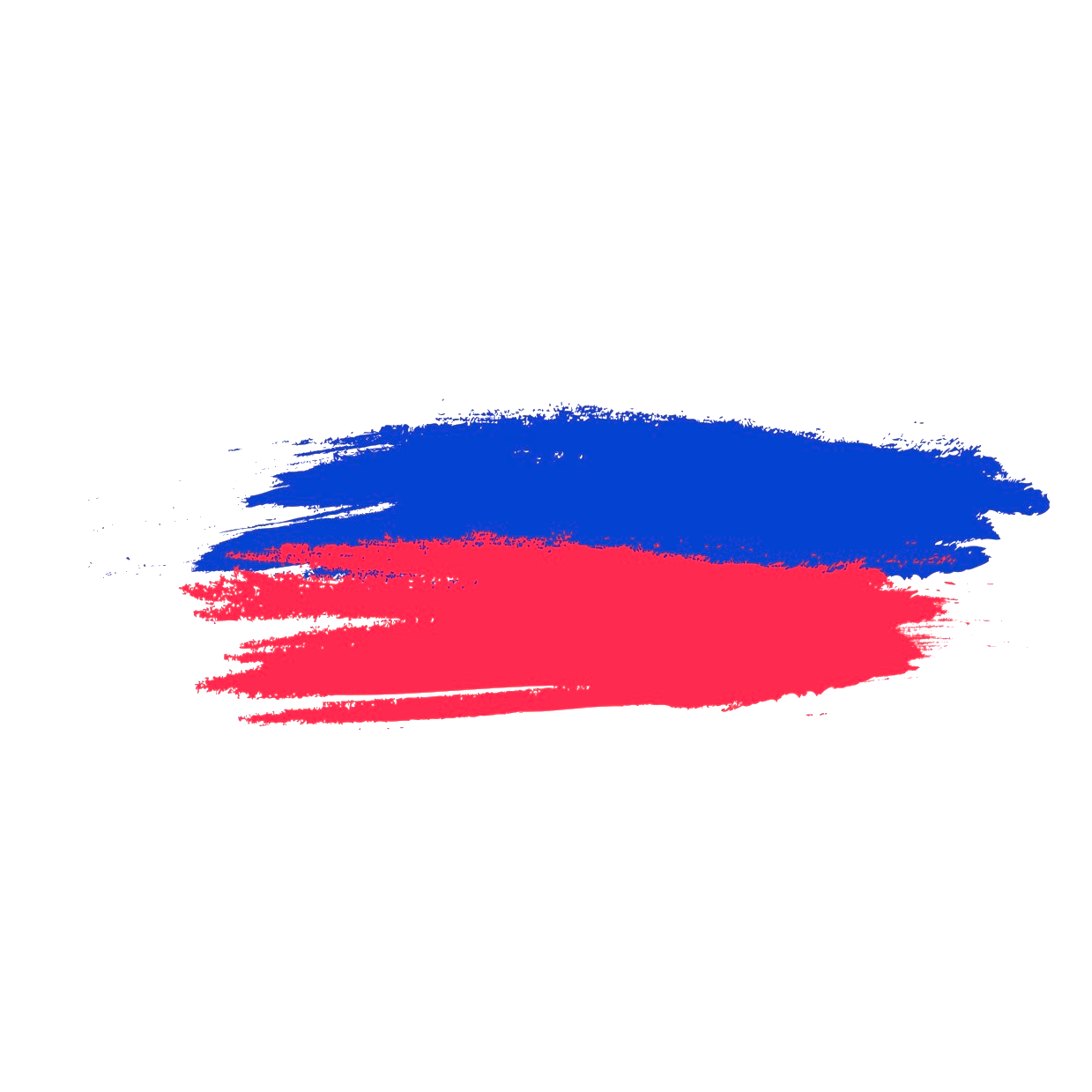 Language Targeting
Devices detected using Russian Language in UAE.
Caudi Technologies has detected 248,000 active devices using Russian Language only in UAE
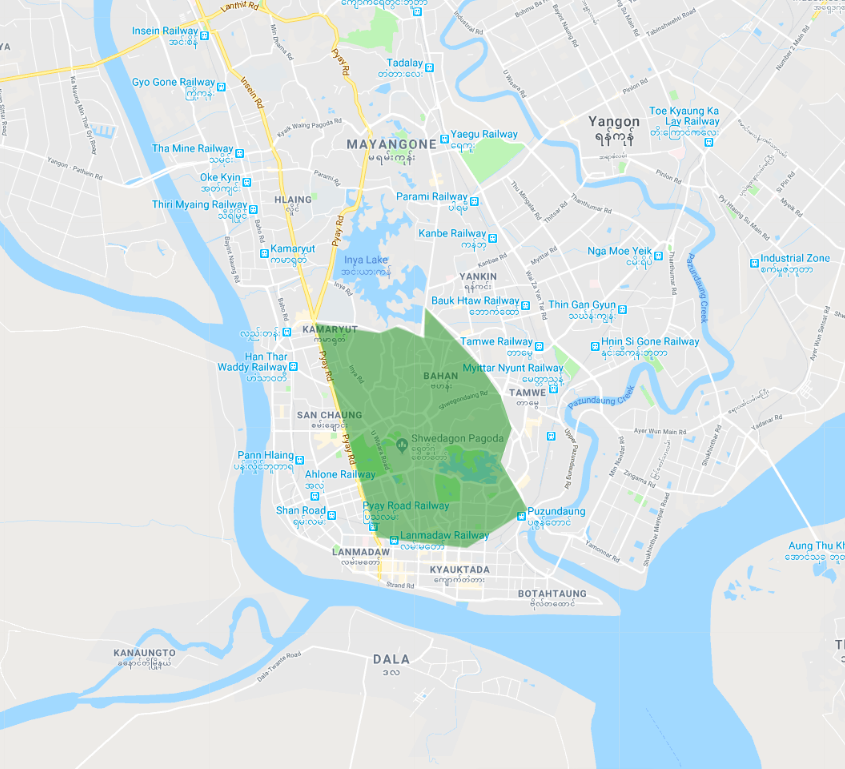 HYPER LOCAL TARGETING
— Travel
— Shopping malls
— Petrol stations
— Fast food chains
— Specific districts
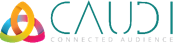 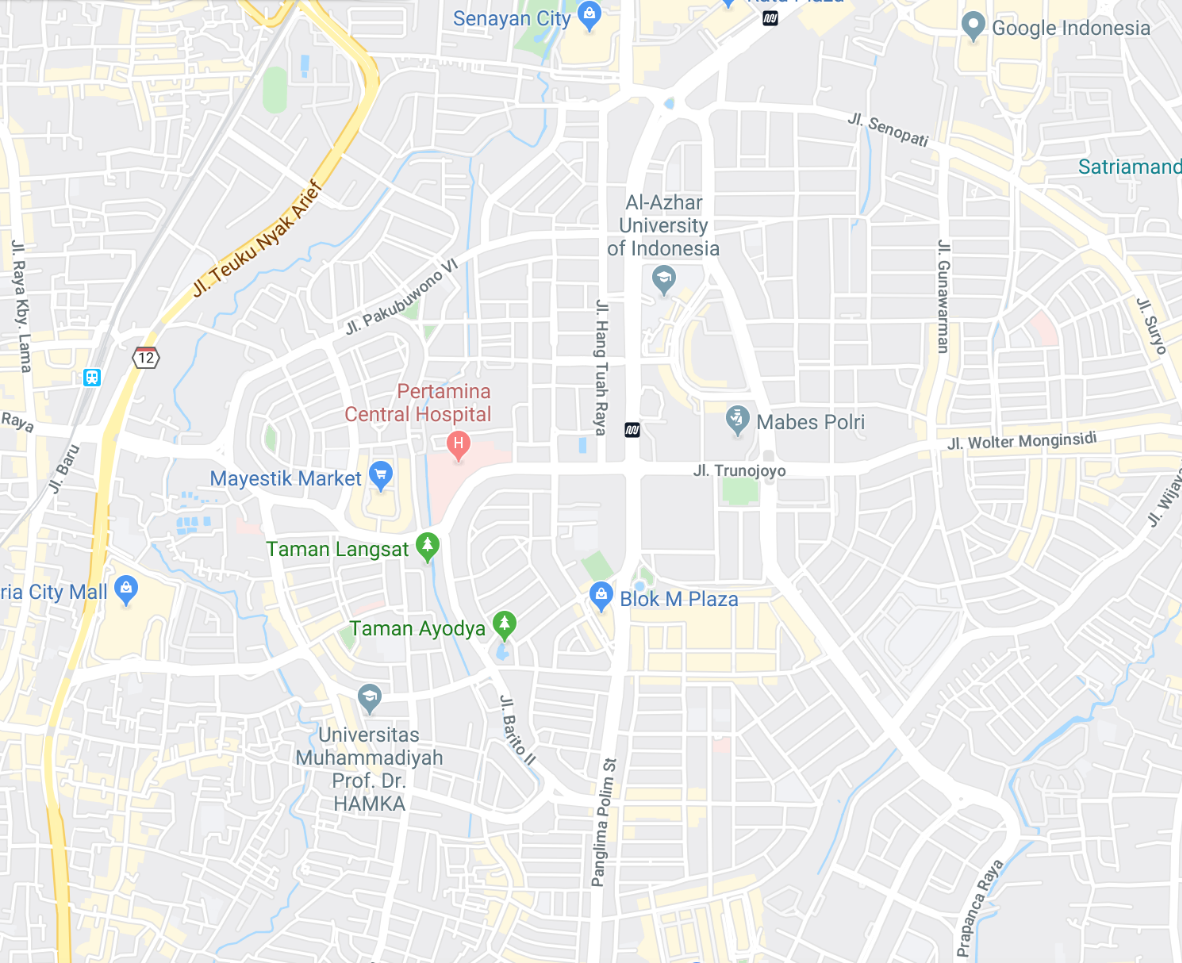 FOOTFALL TRACKING
Track how many users who viewed your ad via our DSP, has visited a physical location like:
restaurant
hotel
shop
event, etc.
See which campaign drives more potential clients to your business

Understand your return on investment (ROI)
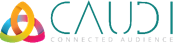 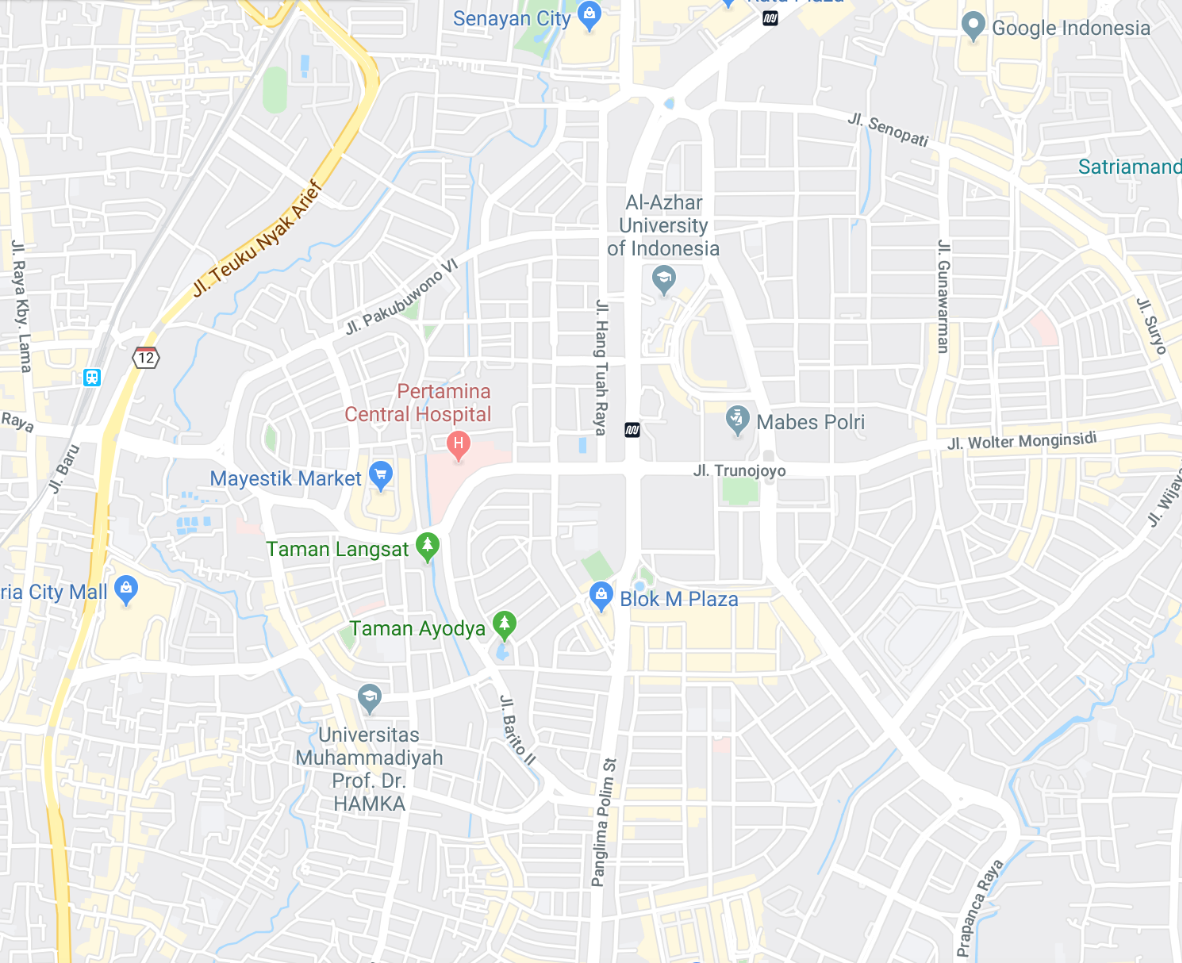 OUTDOOR AUDIENCE TARGETING
Our DSP geofence client outdoor advertising points around the city or country. User will be seeing synchronized advertising if he is browsing while passing by the outdoor ads.
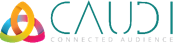 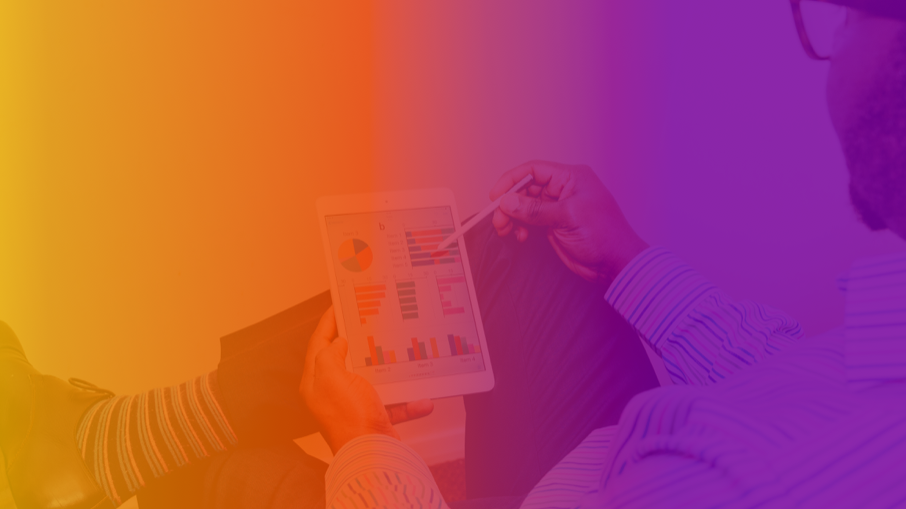 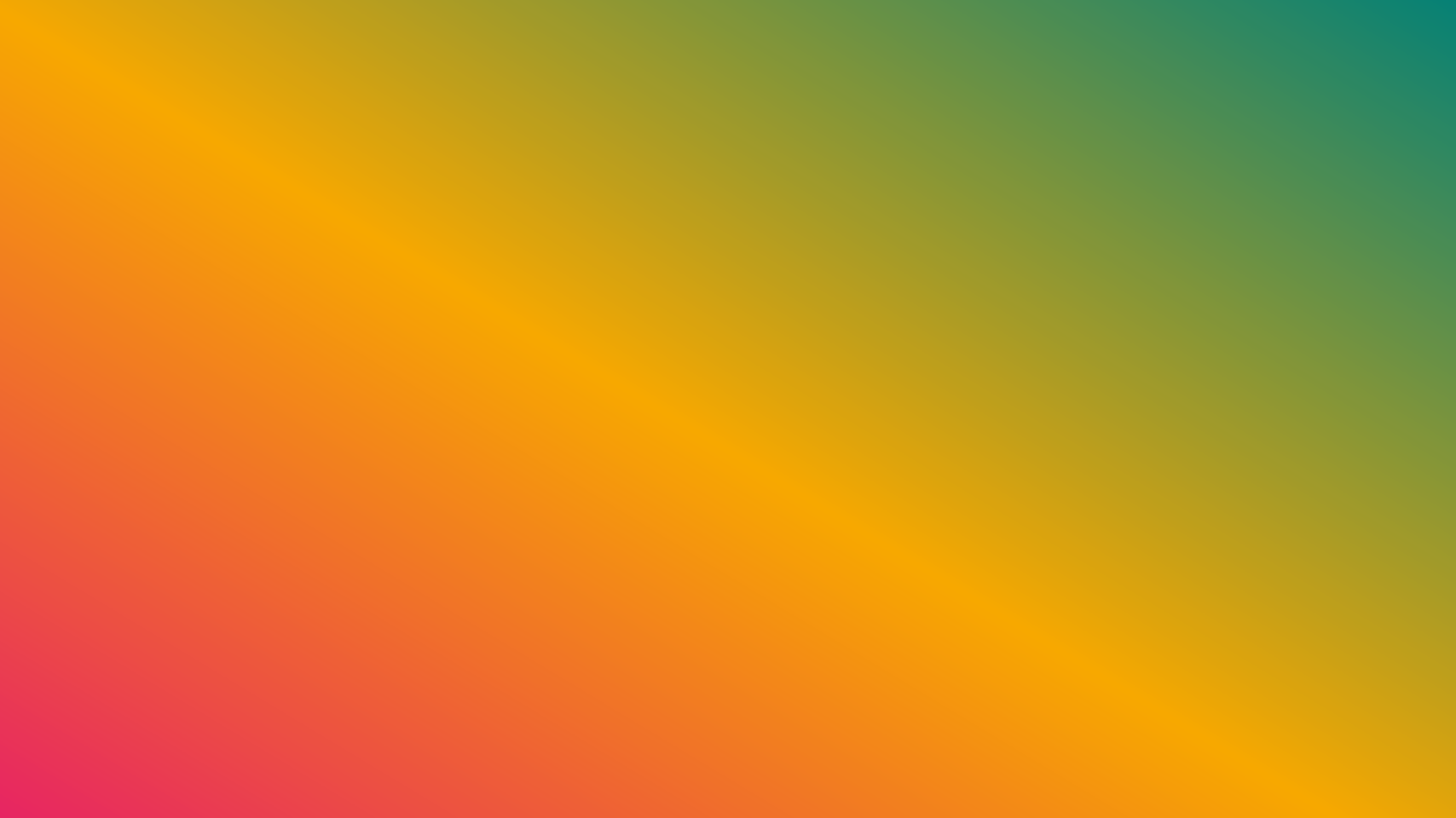 AUDIENCE COLLECTION
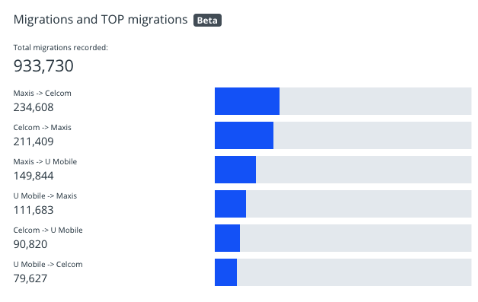 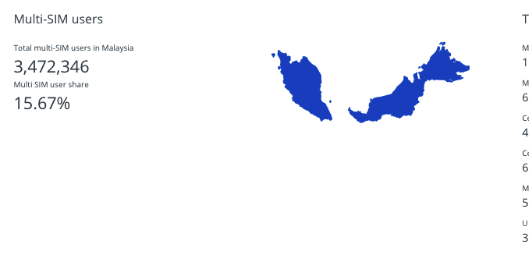 WE BUILD UNIQUE MARKET RESEARCH DASHBOARD
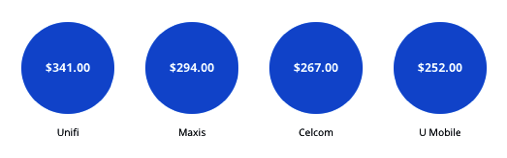 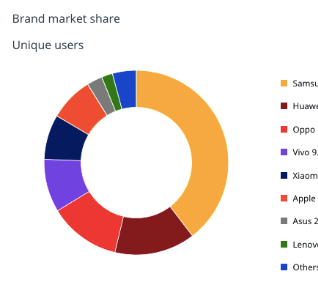 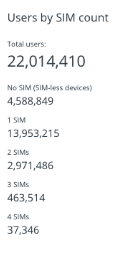 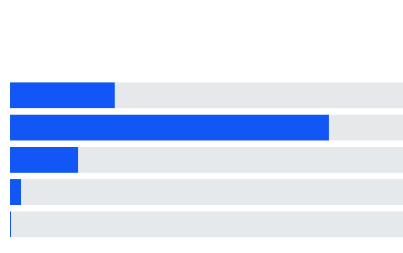 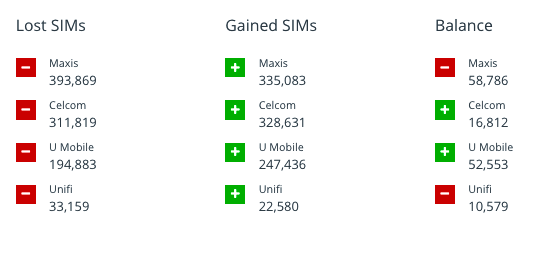 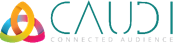 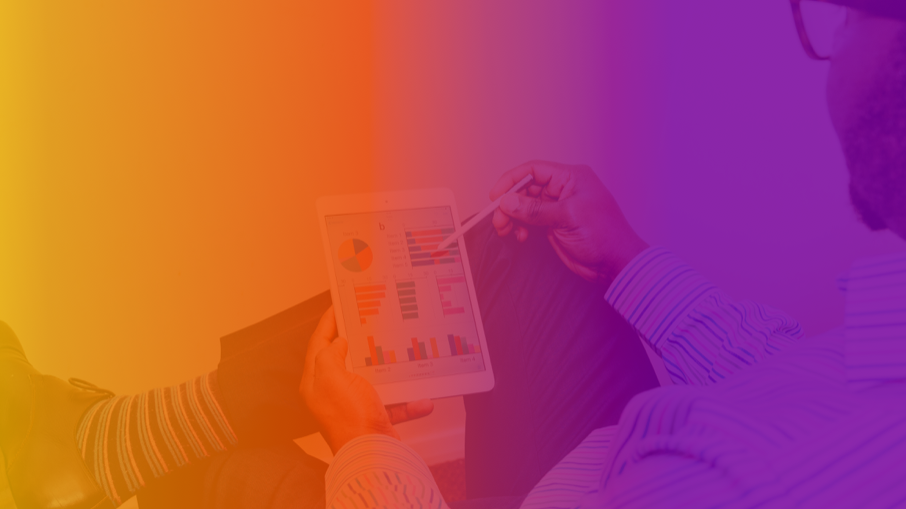 TELECOM RESEARCH DASHBOARD
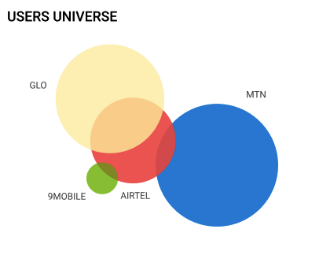 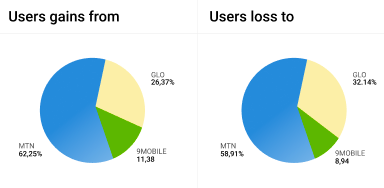 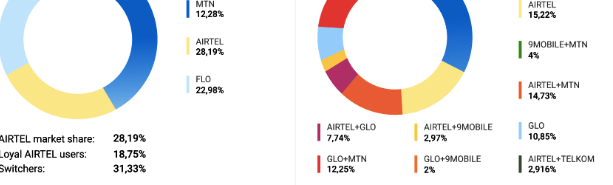 DEEP INSIGHTS TO OPERATOR MARKET SHARE & MULTI-SIM PAIRS
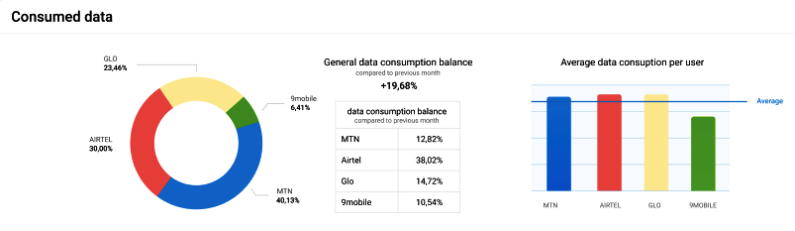 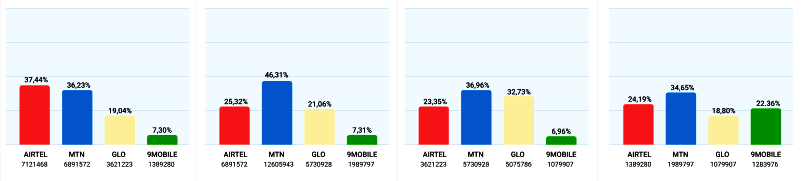 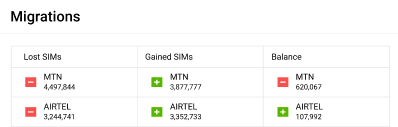 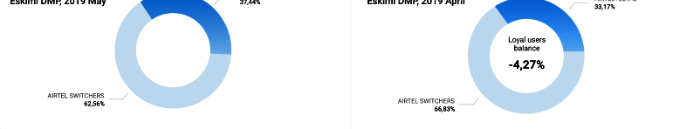 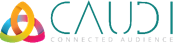 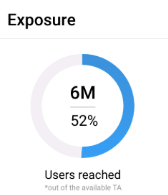 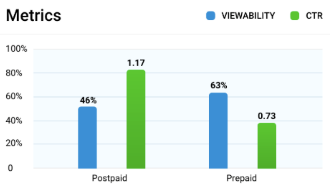 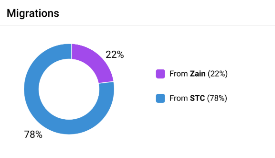 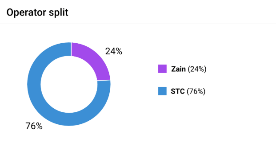 WE TRACK POST CAMPAIGN IMPACT
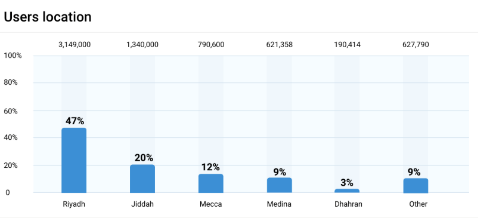 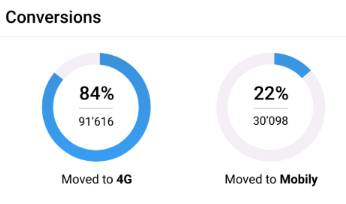 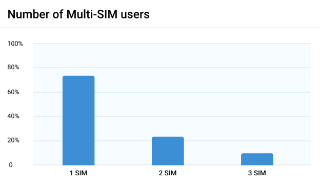 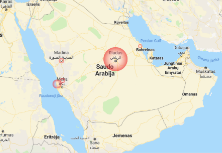 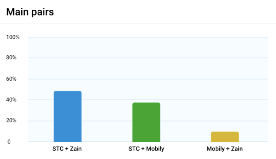 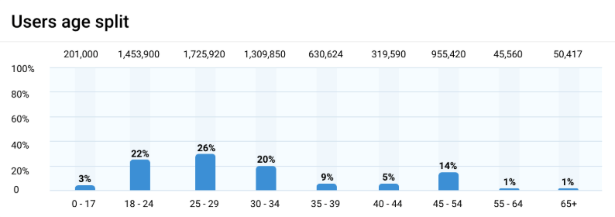 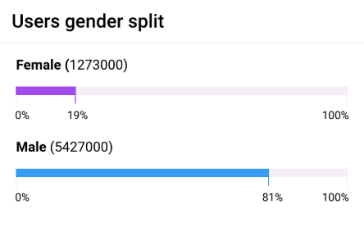 Converted
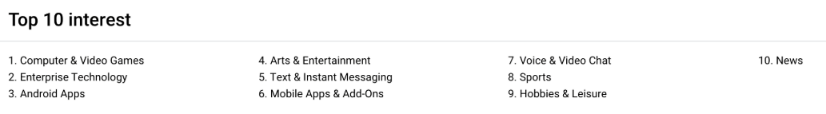 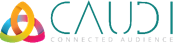 We run surveys with enriched DMP Data.
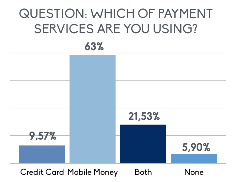 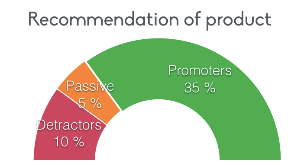 ENRICHED ONLINE SURVEYS
Measure customer satisfaction
Determine customer loyalty
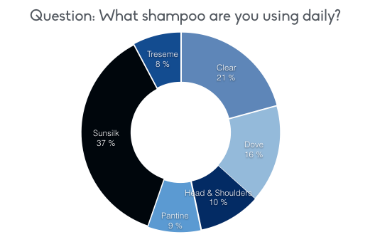 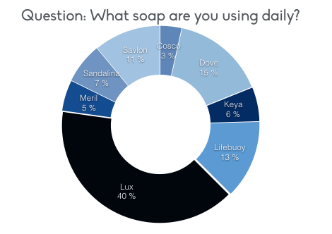 Identify week and strong spots of your product
Learn customer behaviour patterns
Measure campaign impact
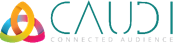 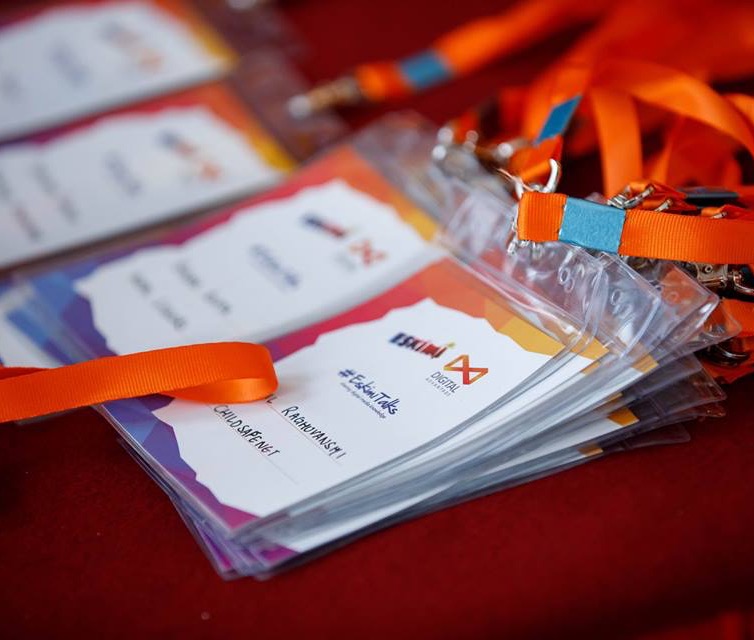 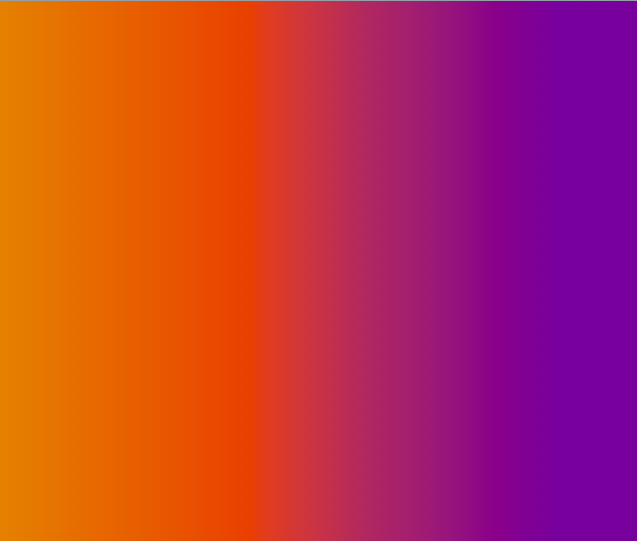 CREATIVES
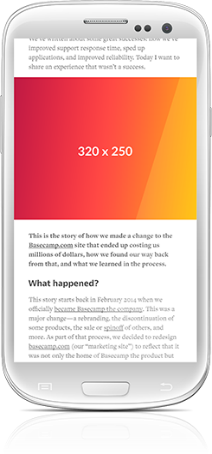 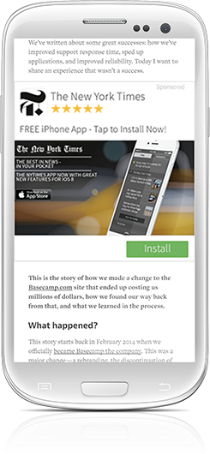 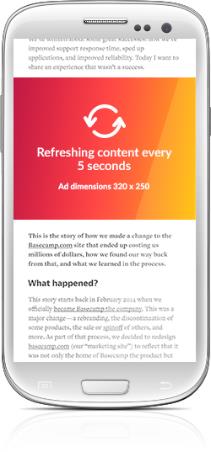 CLICK-TO-ACTION
ALL AD TYPES
INTERACTIVE
VIDEO
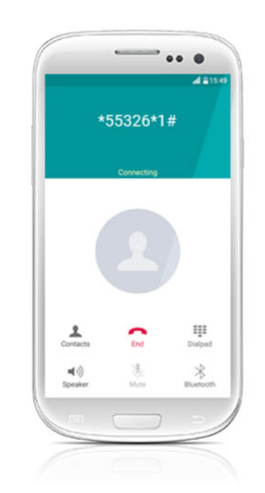 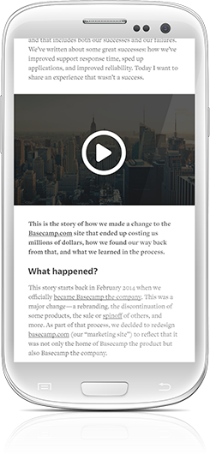 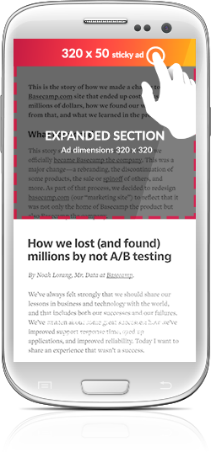 STANDARD IMAGE / .GIF
DYNAMIC
NATIVE
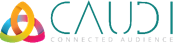 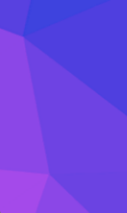 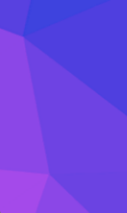 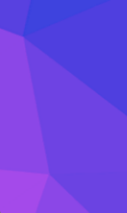 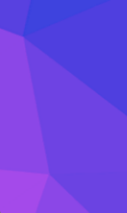 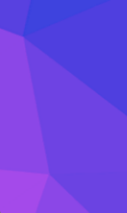 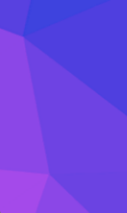 DATA DRIVEN & RICH MEDIA CREATIVES
SCRATCH
SWIPE
DRAG
DYNAMIC
ANIMATED
GAMES
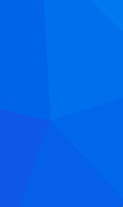 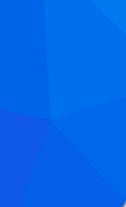 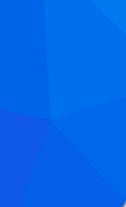 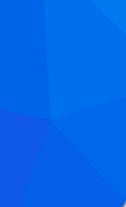 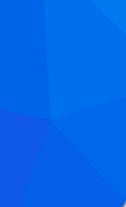 COUNTDOWN
SPEED TEST
GRAVITY
SHAKE
TOUCH
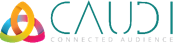 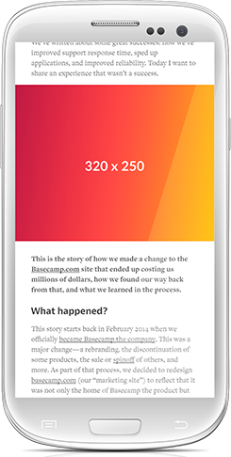 INTERACTIVE ADS + HTML EXPERTISE
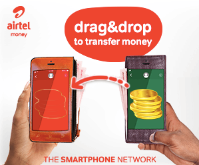 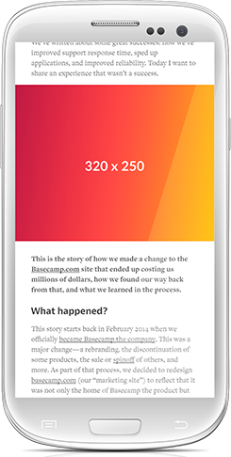 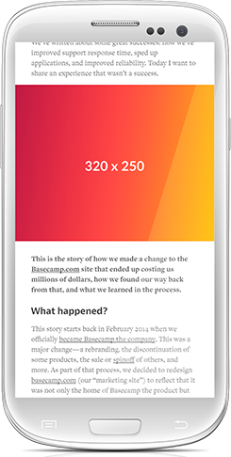 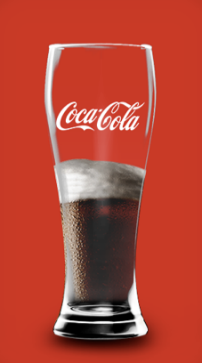 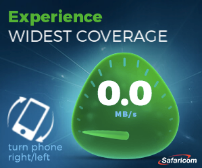 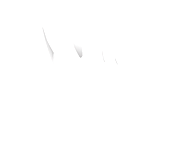 SWIPE TO FILL THE GLASS
DRAG AND DROP
SHAKE YOUR PHONE
Customized Rich media solutions including development.
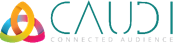